Investor Pitch Deck – March 2022
Simplifying the world of commodity trading with our efficient, transparent, and digital trade platform.
DRAFT
Summary 
The timing is right to expand. We are looking for a growth capital partner to join our journey.
The next chapter
Nui aims to become an industry leader in commodity trading through embracing three key paths to growth.
Nui Markets provides a configurable co-branded platform for agricultural commodity trading – both as a single seller digital channel and as a multi seller marketplace. This platform is used by 287 companies in 47 countries. Since inception in 2016, NZD$755M of GMV has been traded through our platform. We have identified an opportunity to rapidly expand and consolidate our platform globally. We are now seeking 8m EUR of equity capital at a 30m EUR pre-money valuation. 

This growth capital will enable us to become an industry leader in commodity trading through embracing three key paths to growth:



Nui is beginning to experience exponential growth – with 122% annual revenue growth in 2021 and almost 300% in trade volume. By receiving the funding we need to truly scale our offering, we forecast a 7 times increase in revenue growth over the next four years. 
In the last year we have focused on fine-tuning our core offering of efficient & intuitive online trade.  Our flexible model & broad range of trade features enables any agricultural commodity trader or exporter, anywhere in the world, to join our ecosystem and trade conveniently.
We have a proven product and a scalable platform. The adoption of digital trading within agricultural commodity markets has meant that we are at the right place, at the right time to become a category leader. Nui, in Maori means ‘big’, ‘great’ or ‘abundance’ - those words adequately convey our ambition to be the largest global agricultural commodity trading platform.
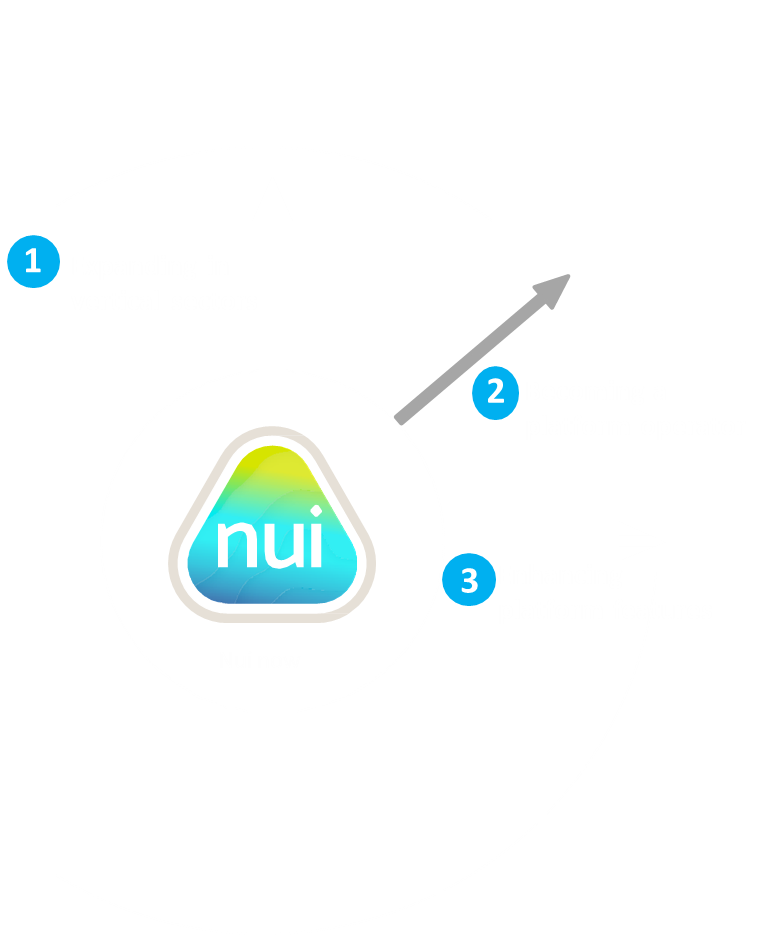 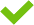 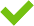 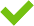 Grow our “platform as a service” offering in new verticals 
Become a marketplace operator in our chosen dairy markets
Enhance platform features to add more value to our users’ trading
DRAFT
Page 2
Global commodity trading needs an upgrade 
– that’s where we come in.
The size of the prize ($USD) for food commodity trading
$1.6T
Global traded exports of all food
commodities in 2020
Despite living in a time of great technological advances, the way agricultural commodities are physically traded on the spot market has remained antiquated. Traders rely on personal relationships and are dependent on finding the right buyer at the right time, at the right price. Typical sales teams communicate directly with customers on a one-to-one basis across many channels such as Whatsapp and email. Agreeing and administering trade of agricultural commodities is thus labour intensive and difficult to scale.

Admittedly, COVID-19 has accelerated the uptake of digital solutions for traditional trade. However, existing solutions built on generic frameworks like Magento or Mirakl fail to cater to the complex workflow requirements of agricultural commodity export/import. 

As a result, traders suffer from poor price discovery, high costs of searching for trading partners, administrative inefficiencies, pressured margins, and increased counterparty risk when trading with unfamiliar partners. 

The prize for serving this unmet need is immense. We have only begun to tap into the global opportunity to provide our fit-for-purpose platform to agricultural commodity traders everywhere.
$800B
Presuming we can serve half of the
industry verticals
$4B
Global commissions available  presuming a 50% revenue share of a  1% commission
Fish Global trading market
$401 billion
Eggs Global trading market
$108 billion
Ethanol Global trading market
$141 billion
$200M
Possible Nui revenue obtainable
assuming a 5% market share
DRAFT
Page 3
We’ve built a fit-for-purpose platform for agricultural commodity trading which our customers and users love.
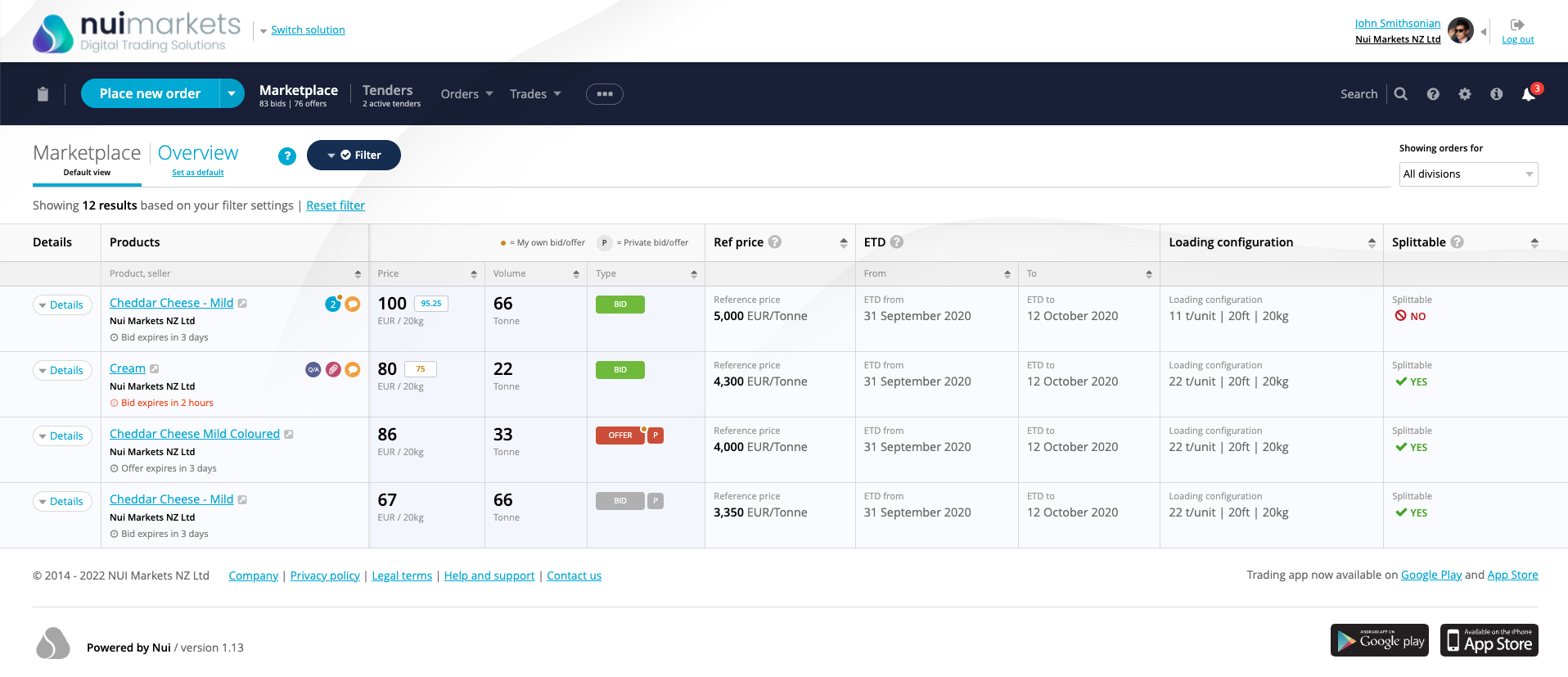 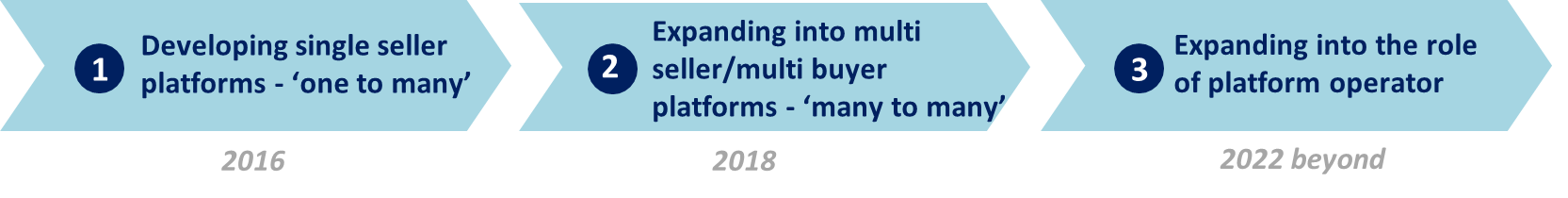 Six years ago, we created a “Platform as a Service” business providing white-label platforms for use as private digital channels for single exporters. Soon after, our platforms started to be used by independent marketplace operators to run multi seller digital marketplaces. 

We are now expanding into the role of platform operator and will control and consolidate our multi seller/multi buyer platforms in Europe and North America. 


We have three forms of income: implementation fees, subscription charges, and trade commissions.
Nui platforms provide:
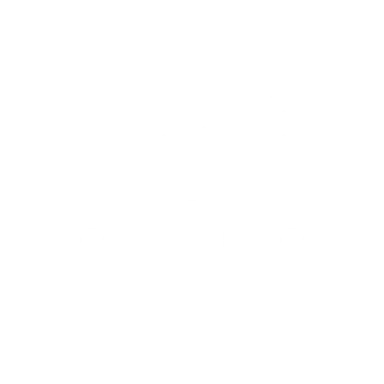 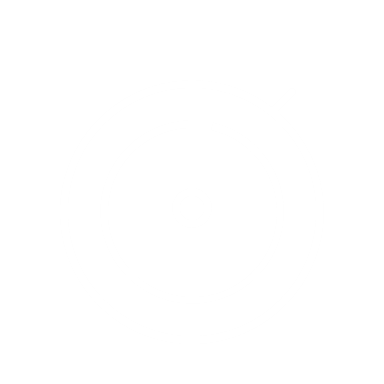 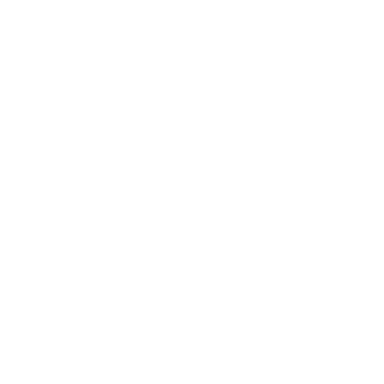 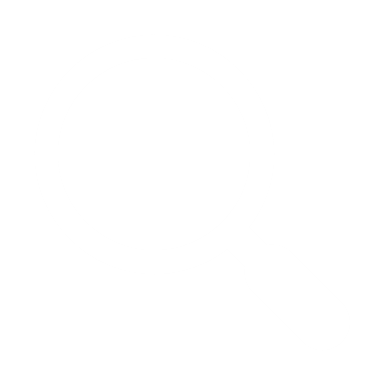 Increased trade efficiency
Improved price transparency
Expanded market access
Enriched market info
Nui platforms provide an efficient way for sellers to engage with more buyers, more regularly with the same level of resources. Consequently, sellers can capture more demand whilst buyers have greater access to a wider range of products.
Nui platforms make trading less opaque through ensuring that trade occurs at a true market price which is visible to all participants. This ultimately reduces negotiation tension and encourages trade.
Nui platforms streamline the sales process, reducing the time and effort required for a trade to take place. When you start using a Nui platform, this increased level of efficiency is noticeable right from the first trade.
Nui platforms take the guesswork out of pricing new products as sellers  can ‘test the waters’ with open price offers and accurately gauge the level of market demand.
DRAFT
Page 4
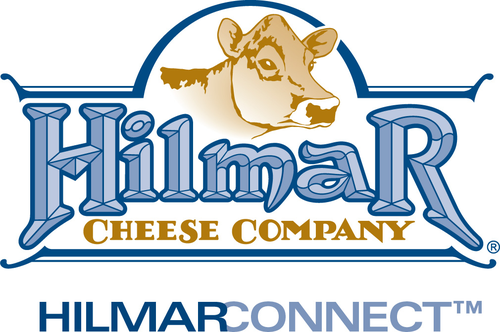 How Nui has enabled Hilmar Cheese to realise the benefits of digital trading
The platform
The new digital platform - Hilmar Connect - quickly established itself as a success. Sales exceeded initial expectations and their customers were energized by the new buying option. 
For over a year, Hilmar have run weekly auctions on the platform with all of their off-spec offerings. In February 2022, they started to also sell some of their first-grade products through auctions on the platform. 
Additionally, Hilmar has had success using the platform’s open marketplace function. The marketplace provides a space for both Hilmar and their customers to place bids and offers on approved products. This allows Hilmar to quickly get a sense as to what a given product is worth to their customers.
Case Study – Hilmar Cheese Company
The challenge
Hilmar Cheese Company was looking for a way to sell the off-spec products in their “Opportunity Cheese Division”, while simultaneously using the levers of the sales process to maximize price discovery.
Partnering with NuiHilmar believed that they could improve their inefficient sales process, which involved countless phone calls and emails, by tapping into the benefits of digital trading. Initially, Hilmar considered building their own platform, but quickly realized this would require an outsized investment both in terms of time and money, so instead they identified Nui as a partner.
Hilmar provided Nui with an understanding of their requirements and within weeks Hilmar had a working single seller platform with all the features needed to trade their off-spec products digitally.
Outcomes
Utilizing Nui’s open marketplace and live auction functions, Hilmar has enjoyed the following key benefits:
Price discovery
Transactional transparency
Round the clock availability
Access to a broader customer base
On HilmarConnect (as of end of Feb 2022)
1,213                          26,034                         $111M
 Trades	   Tonnes traded	   Face value traded
                                                                                            (NZD)
Quote from Hilmar
DRAFT
Page 5
With $755M NZD traded since 2016, we are starting to experience exponential growth
As of end of February 2022, Nui had over 287 companies accessing a Nui  platform, in 47 countries. In the 12 months to end of Feb 2022, over 1,860 trades were completed, totaling 65,188 tonnes  with a GMV of over NZD$282M. We have experienced exponential revenue growth with total revenue in NZD increasing from $0.259M in FY2017 to $0.807M in FY20 and $1.517M in FY21.
Since inception (as of end of Feb 2022)
Current Users (In 12 months to end of Feb 2022)
47
1,140
287
3,882                          192,000                      $755M
 Trades	   Tonnes traded	   Face value traded
                                                                                            (NZD)
Countries
Users
Companies
represented
Total Revenue of $1.52 million NZD for FY2021
Revenue CAGR of 55.5% for the period FY2017 to FY2021
GMV CAGR of 61.5% for the period FY2017 to FY2021
DRAFT
Note: FY2017 is 1 July 2016 to 30 June 2017
Page 6
Our success to date is a product of our unique value proposition and competitive advantage
Our competitive advantage:
Our status as industry agnostic – we are not affiliated with any major trader
Our ability to seamlessly white label the platform so it looks and feels like it belongs to our customer
Our clean & intuitive interface that separates users from the complexity of trade
Our commitment to allowing our customers to set the rules of what, when and with whom they trade
Our expertise in commodity trading
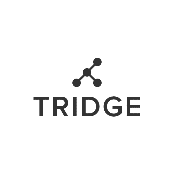 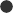 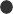 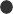 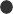 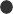 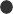 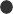 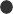 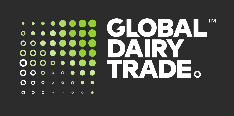 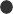 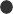 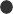 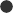 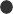 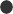 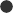 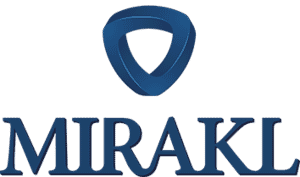 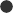 Faster launch
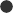 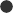 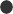 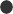 Wide array of payment solutions  Partner to growers
Live auctions
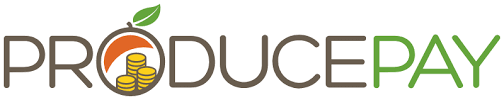 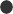 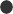 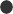 DRAFT
Page 7
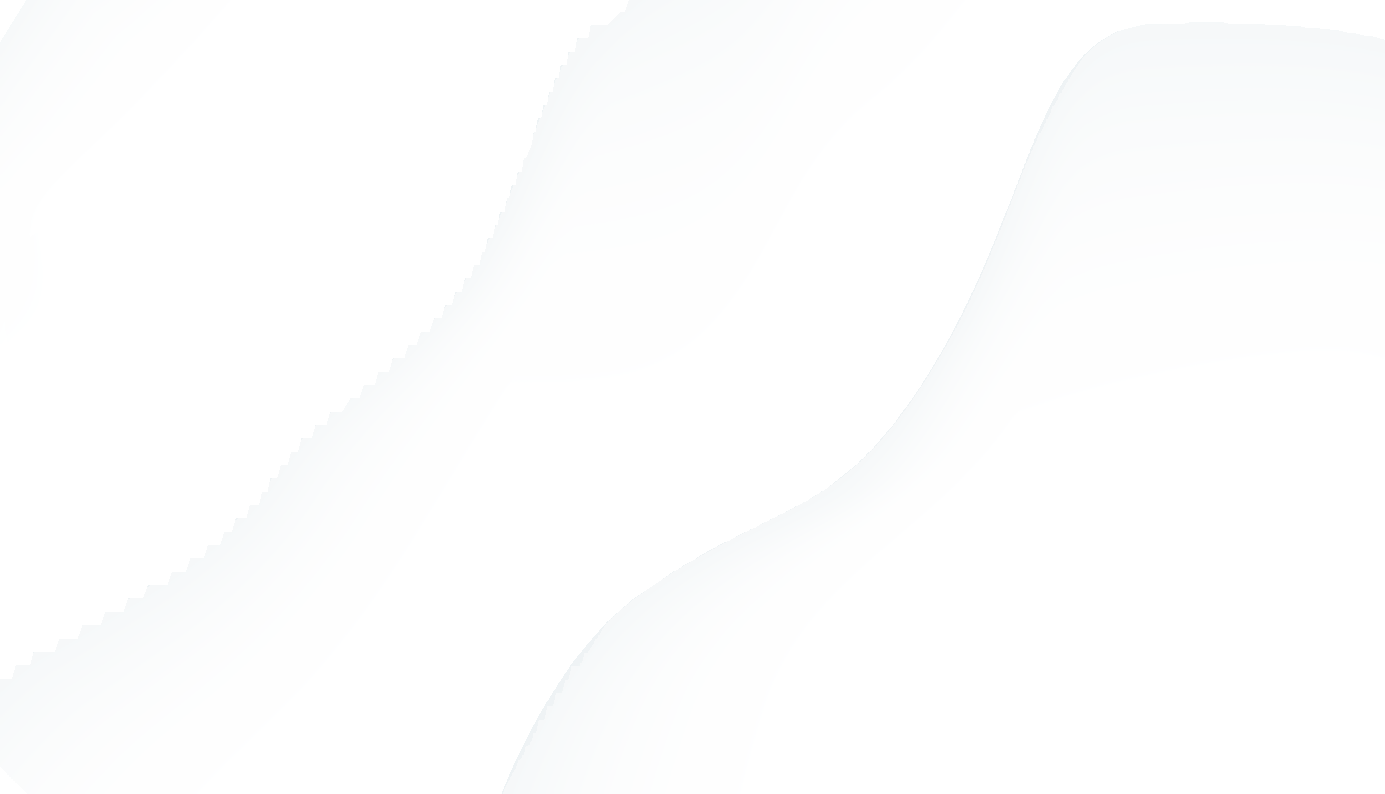 The next chapter in our journey




Nui aims to become an industry leader in commodity trading through embracing three key paths to growth.
Expanding in vertical sectors
1
2
Becoming a platform operator
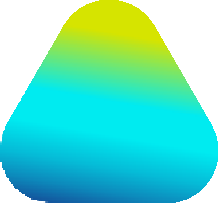 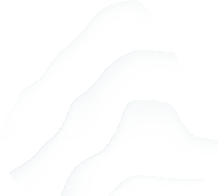 3
Enhancing platform features
Nui now
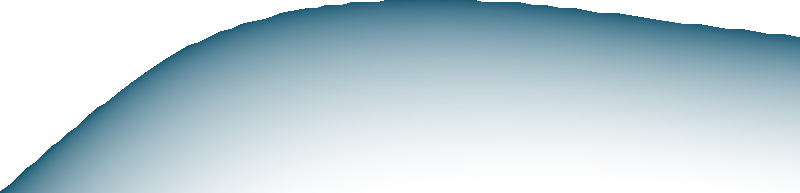 DRAFT
Page 8
@Wim/Joanna – For slides 9/10/11, in top right corner insert diagram from slide 8
Expanding our “platform as a service offering” across our vertical sectors
1
Double-down on dairy
Expand in ethanol in Brazil
Explore new sectors
Pilot customers in produce, meat and now ethanol  confirm to us that the Nui platform can be effective  in many sectors.
We do recognise, however, that to succeed we need  the right partners and a strong knowledge of the sector.
We want to focus in on true commodity markets  with a large spot market and a large number of  buyers and sellers.
A discovery phase will be undertaken in a number of  sectors to further determine fit - sectors recently  identified include eggs, fertiliser, animal feed, carbon and biofuel.
Alongside this, we remain opportunistic and will  consider further pilot customers where practical.
We’ll use our experience in dairy and other sectors  to build out a strong online trading ecosystem for  ethanol.

A year-long discovery exercise has allowed us to  confirm there is a strong business case to proceed  with this.
The platform itself will use functionality in place  within the DAO model.
Once commercials are in place, we’ll work with  our partner in Brazil on a detailed implementa tion plan including user set-up and training.
Trading through the platform will improve trade  efficiency for all partners and bring with it the  market transparency that all parties seek.
We are aiming to launch the ethanol platform in July.
Build an Asian buyer base
Identifying dairy buyers in Asia and introducing  them to our international platforms will increase the volume traded. Nui will own the customer relationship.
We will engage in-market agents in South-East Asia to drive liquidity.
Further expand multi seller/multi buyer platform operated model
We will create a multi seller/multi buyer dairy platform operated model in North America during Q2 2022.
2022
July 2022 – end of 2023
From January 2023
DRAFT
Page 9
Becoming a platform operator
2
Since 2018, Nui has provided the software for multi seller/multi buyer platforms. However, we are now expanding into the role of platform operator – firstly with DAO and then with Nui Markets North America.
Benefits of Nui becoming the platform operator on our multi seller/multi buyer platforms:
DAO was owned and operated by a prominent European dairy trader. Because this trader also traded on the platform, there was a misguided unwillingness by competing traders to use the platform and risk advantaging their competitor. 
To combat this issue, we are in the process of completing the acquisition of DAO, which will make the platform independent of any market participant. 
From 1 April, we will be the platform operator with full control over the platform. We will rebrand it ‘Nui Markets Europe’ later this year.
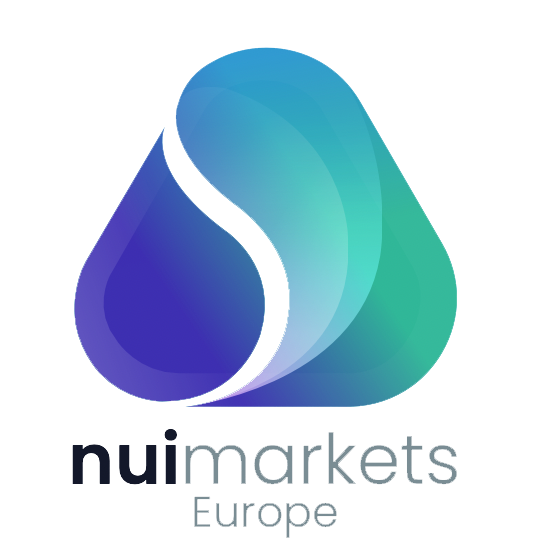 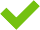 Increased trust in the platforms as Nui is industry agnostic and does not trade on the platforms.
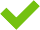 Nui gains a clearer view of customer needs as we are closer to end users. Our overall industry knowledge increases.
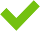 Nui receives 100% of revenue from the platforms.
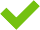 Since the announcement of the acquisition of DAO, which will make it industry agnostic and independent, we have historical companies that reactivated their account and 4 new companies that have joined the platform. This gives a total of 95 companies trading on DAO.
Nui can upsell customers, starting them off on a multi seller/multi buyer platform before offering them the option to have their own single seller platform once they are familiar with the technology.
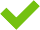 The platforms can be Nui-branded, allowing us to grow brand awareness.
In April 2022, we will launch Nui Markets North America, our second multi seller/multi buyer platform. Nui will be the platform operator. 
This will expand Nui’s presence in the North American Dairy Market, where we already provide single seller platforms.
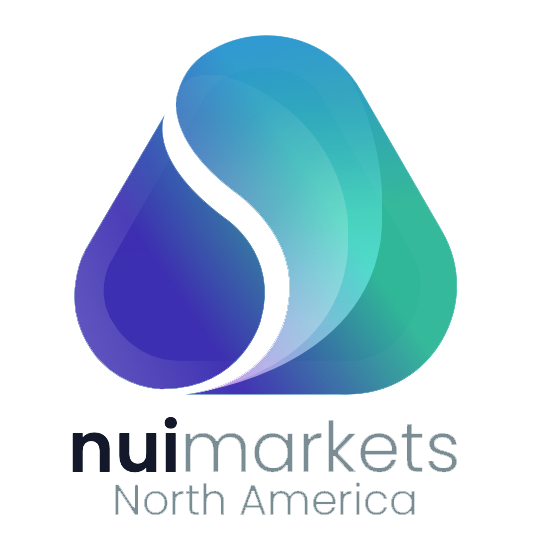 We can increase our offering to current customers as we are able to facilitate buyers moving from one of our multi seller/multi buyer platforms to one of our single seller platforms.
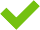 DRAFT
Page 10
Enhancing platform features to drive revenue growth
3
Our third path to growth will see us developing new features to drive an increase in trade volume.
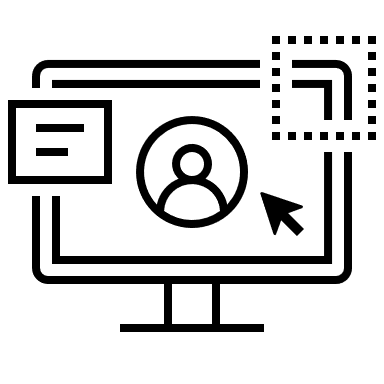 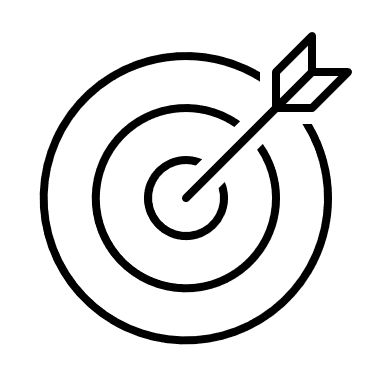 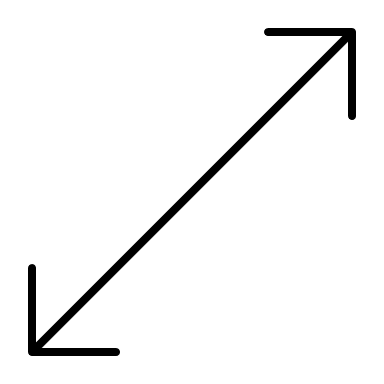 Expand trade functionality to enable trading outside of spot market
Targeted offers and promotions
Focus on flexibility in order formats
Increasing flexibility of trade
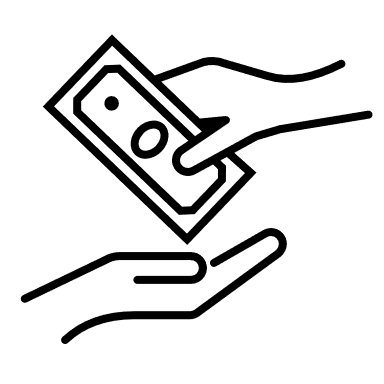 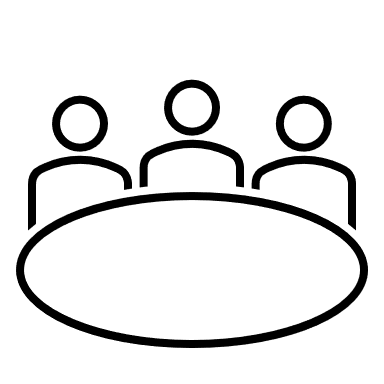 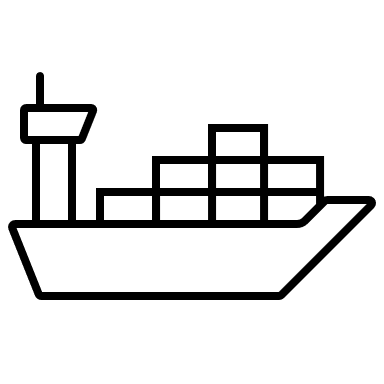 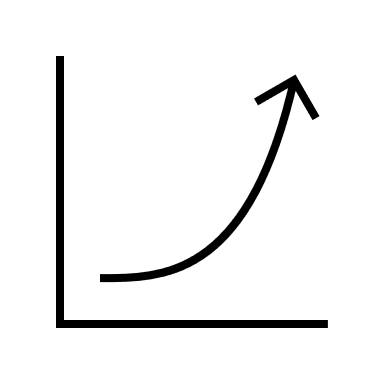 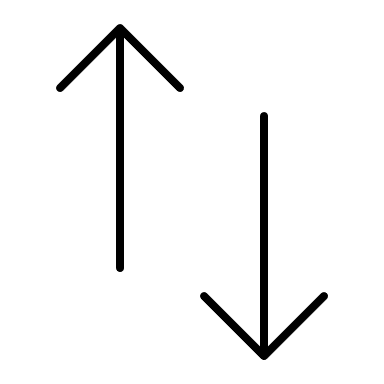 Further improving trade efficiency
Integrated flow of data in and out
Options for payments, factoring, or credit insurance
Customer insights to strengthen sales process
Freight/logistics
Trade insights to highlight areas to improve or target
We will increase trade volume on Nui platforms through:
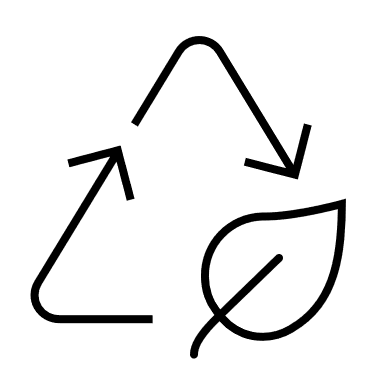 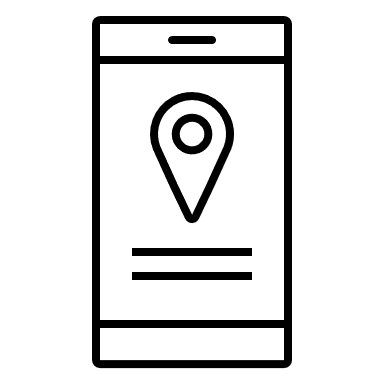 Supporting our customers’ business initiatives
Enable and reward sustainable practice
Track and trace
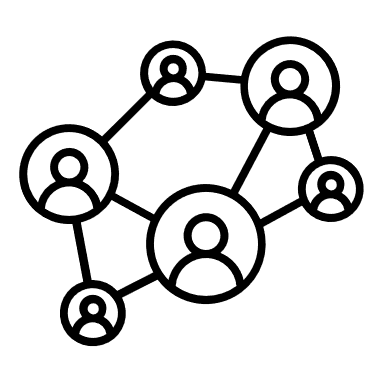 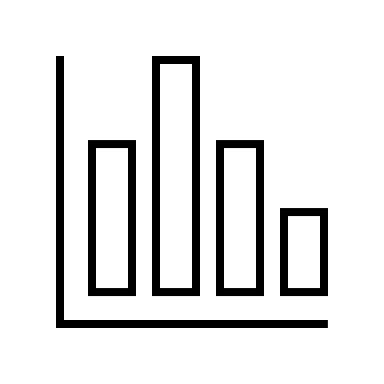 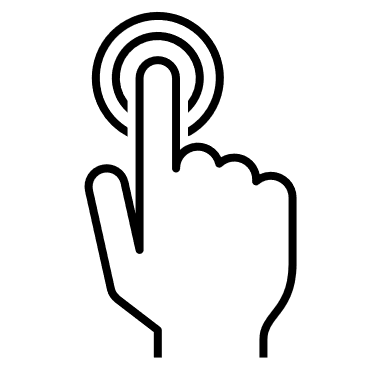 Boosting user engagement
Increased connectivity between buyers and sellers and Nui
Vital information right at your fingertips
Insights through analytics
Show the value of the platform – easily shareable
DRAFT
Page 11
We’re raising an 8m EUR round at a pre-money valuation of 30m EUR
In 2021, a bridging round of 1.6m EUR was raised which enabled us to continue our expansion, acquire DAO, and further expand the development of ethanol in Brazil.
We are now looking for European professional  investors with a strong track history of supporting international market expansion.
Use of funds – this Series A round
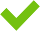 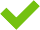 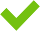 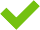 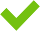 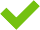 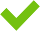 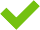 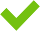 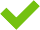 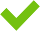 DRAFT
Page 12
This investment will enable us to achieve a projected seven-fold increase in revenue
Revenue growth will come from the acquisition of new customers, the acquisition of DAO Europe, the establishment of a multi seller platform for  US dairy and the launch of a platform for ethanol in Brazil. This investment will enable us to achieve the scale necessary to drive growth.
We anticipate a 7-fold growth in revenue  from FY 2021 to FY 2025
DRAFT
Page 13
A team of experienced experts in technology and trading
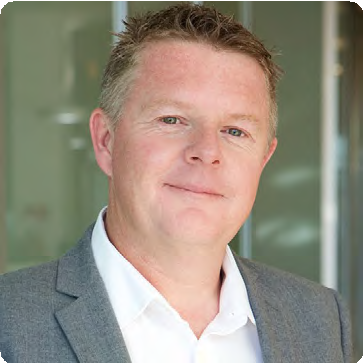 Jeppe R.S. Jøker / Europe - Lead
Jeppe is heading up Nui's presence in Europe. Jeppe is a strong sales professional with extensive knowledge of the European dairy trade industry and expertise in sales, logistics and primary industries. Before joining Nui, Jeppe was a key accounts manager at Arla agriculturals, where he played a key role in developing and implementing  the Arla Cheese online trading platform.
Kevin O’Sullivan  - Founder and CEO
"We targeted dairy as our first vertical as we had experience and knowledge in the  sector and could see growth in volumes. Volume growth was driven by increasing  demand and the increasingly wealthy Asian market. Added to that was the decision  from the EU to remove production caps for dairy production, which had been in  place since 1984."
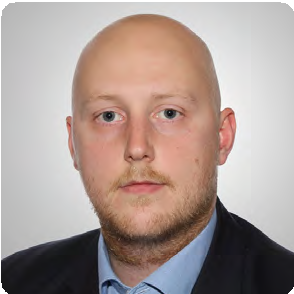 Jonathan Spurway / Americas - Lead
Jonathan is based in Seattle, Washington and is heading up Sales for Nui with a strong focus on North America. Jonathan has more than 17 years of experience in the agricultural and value-added ingredients sector. From Auckland, New Zealand, Jonathan started his career in the Dairy industry working for Fonterra  Group Cooperative. While at Fonterra, Jonathan worked across the globe in technical and commercial capacities, spending time in the Americas, North Asia, China, Southeast Asia and Europe.
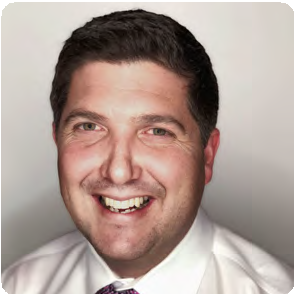 Dr. Vladimir Managarov, PhD / Chief Technology Officer
Vladimir specialises in creating complex web-solutions to successfully fulfil business needs. He brings a clear view of time and resource allocation strategies. He has extensive experience in Europe and New Zealand, and prior to joining Nui held a number of senior development roles with Yellow New Zealand, Evanti and Raduga Internet.
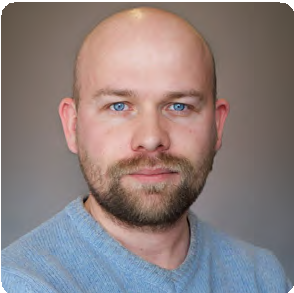 Rebecca Swinson / Chief of Customer, Product and Delivery
Rebecca works closely with customers and our technical team to define and deliver platform improvements to meet the varying  needs of our customers. Prior to joining Nui, Rebecca led business transformation initiatives for a number of large organisations across many sectors including finance, electricity, telecoms and FMCG sectors.
Governance
Nui’s Board combines extensive experience in the global agribusiness sector with a deep understanding of the role of technology in enhancing international trade. Industry leaders from the likes of Fonterra’s Global Dairy Trade, KPMG, and Open Country Cheese Ltd all make valuable contributions to the governance of Nui.
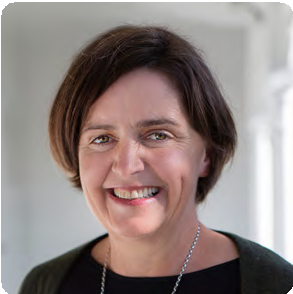 A Growing Company 
In 2022, to meet the needs of the business as it grows, we will expand the technical team, establish teams for DAO in Europe & the multi seller in the US, and engage in-market agents in Asia. Beyond this, we will bring on resources to support expansion into new sectors and separate operational & change responsibility to enable the right levels of support.
Ashley Honey / Markets Expansion, Americas
Ashley has more than 15 years'  experience in commodities, foreign exchange trading and treasury risk management. Armed with this experience, Ashley has been able to become very knowledgeable on the Ethanol markets in Brazil and the opportunity it presents.
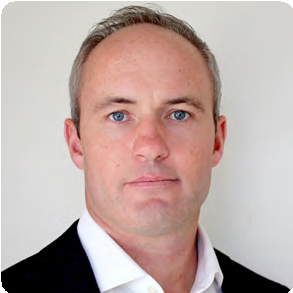 DRAFT
Page 14
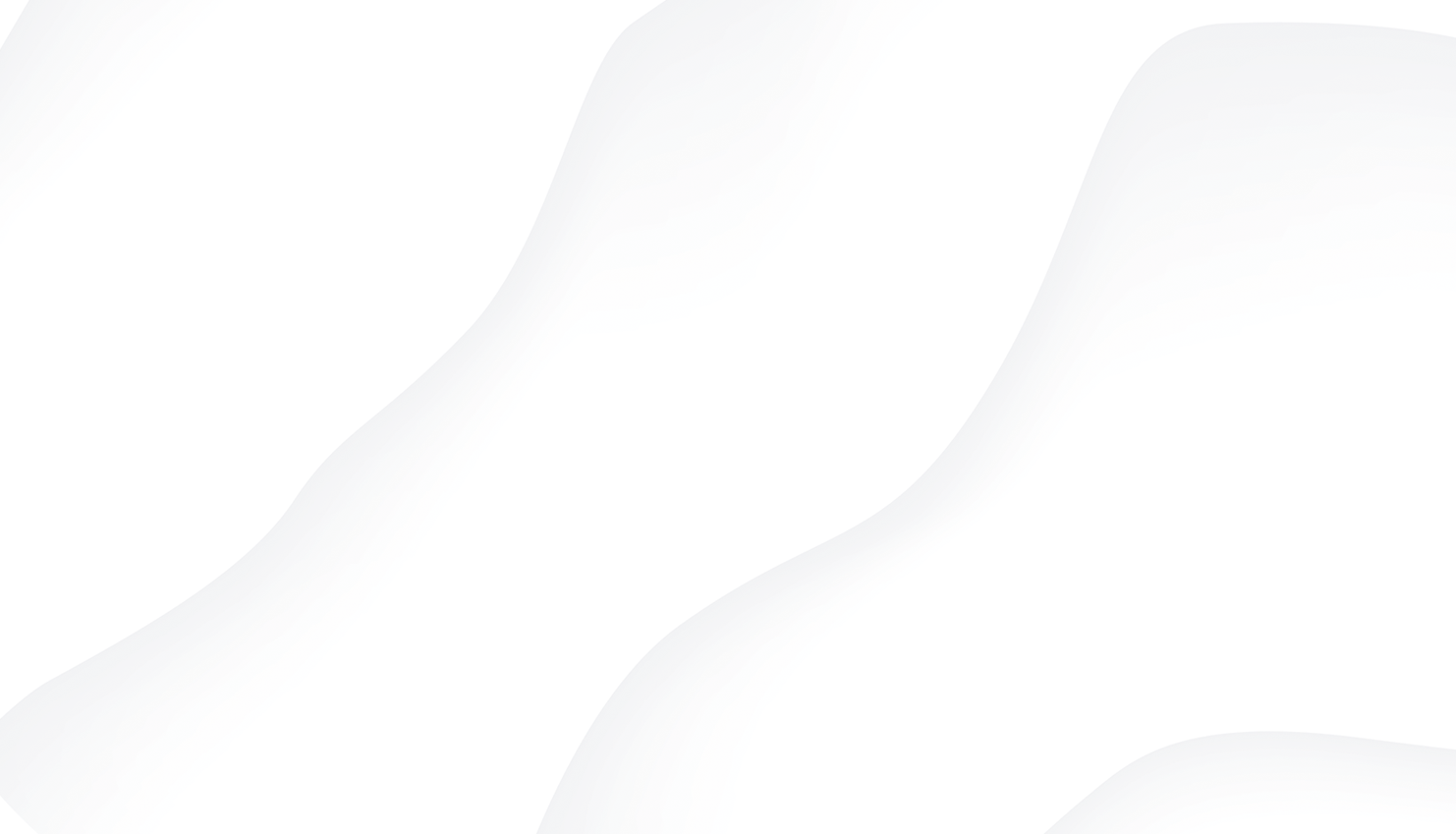 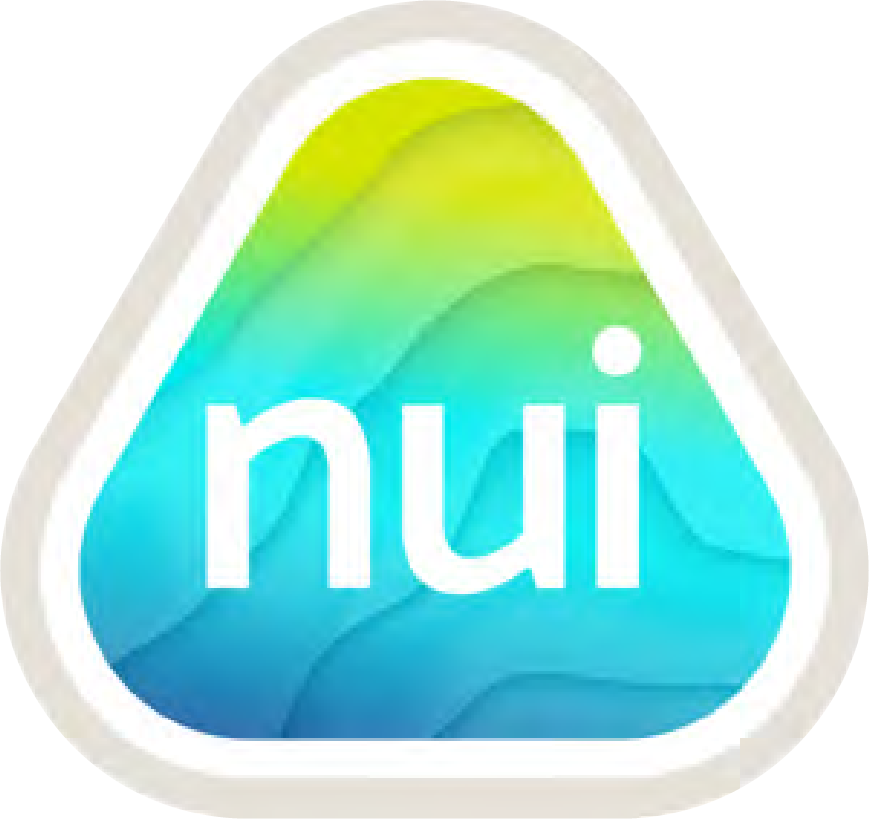 Thank you!
DRAFT